ForRegion - for health tech companies Norway Health Tech
ForRegion
Research-driven innovation in the region (FORREGION) 
Funding partner: Akershus Fylkeskommune

Main goals

Increased value creation in the industry through research-driven innovation

Strengthen research- and academic communities to support relevant and highly qualified collaboration partners for industry


Mobility between research- and academic inst. and industry
[Speaker Notes: March
February

Fin måte å bli kjent med ulike market på. Delta på konferanser, snakke med partnere, bli kjent med kultur og distributører etc. 

September Reha Care – Düsseldorf
Leipzig-messen med svenske og norske helsebedrifter B2B først.]
ForRegion - maximum 200 000 NOK
Small and large companies can apply
The company must have little or no R&D experience

Outsource R&D activities to relevant R&D institutions
Own contribution/finance 50%
The R&D institution has to be approved by the NRC (on beforehand)

The costs you can apply to get financed are
Purchasing of R&D 
Personal and indirect costs
Other operating expences
ForRegion – dates to remember
The call is out from today: 1 March

Deadline for submission of application: 9 April 2018

Submit application to Trine.Radmann@norwayhealthtech.com 
«FORREGION Bedriftsprosjekt» in the subject field

Expected feedback on application: 7 May

http://www.norwayhealthtech.com/project/forregion/

Get in touch if you need help/kompetansemegling!
Helse SørØst – utlysning (INNOVASJON)
Who can apply
Hospitals and health institutions
Application through the institution/hospital
Person applying must have at least 20% 

Goal with the new solutions
Shorter waiting times
Increased patient safety
Better accessibility
Increased quality
Deadline for applications: 22 March at 4 p.m. 

A prerequisite: The budget has been made known to the responsible for the department/unit in the health institutions applying



More information at 
www. helse-sorost.no/helsefaglig/innovasjon
Stay in touch!
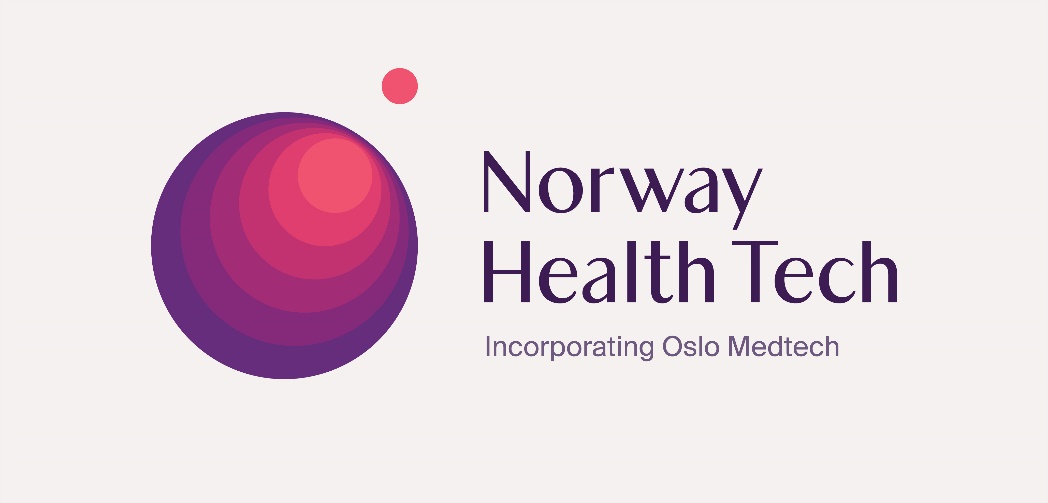 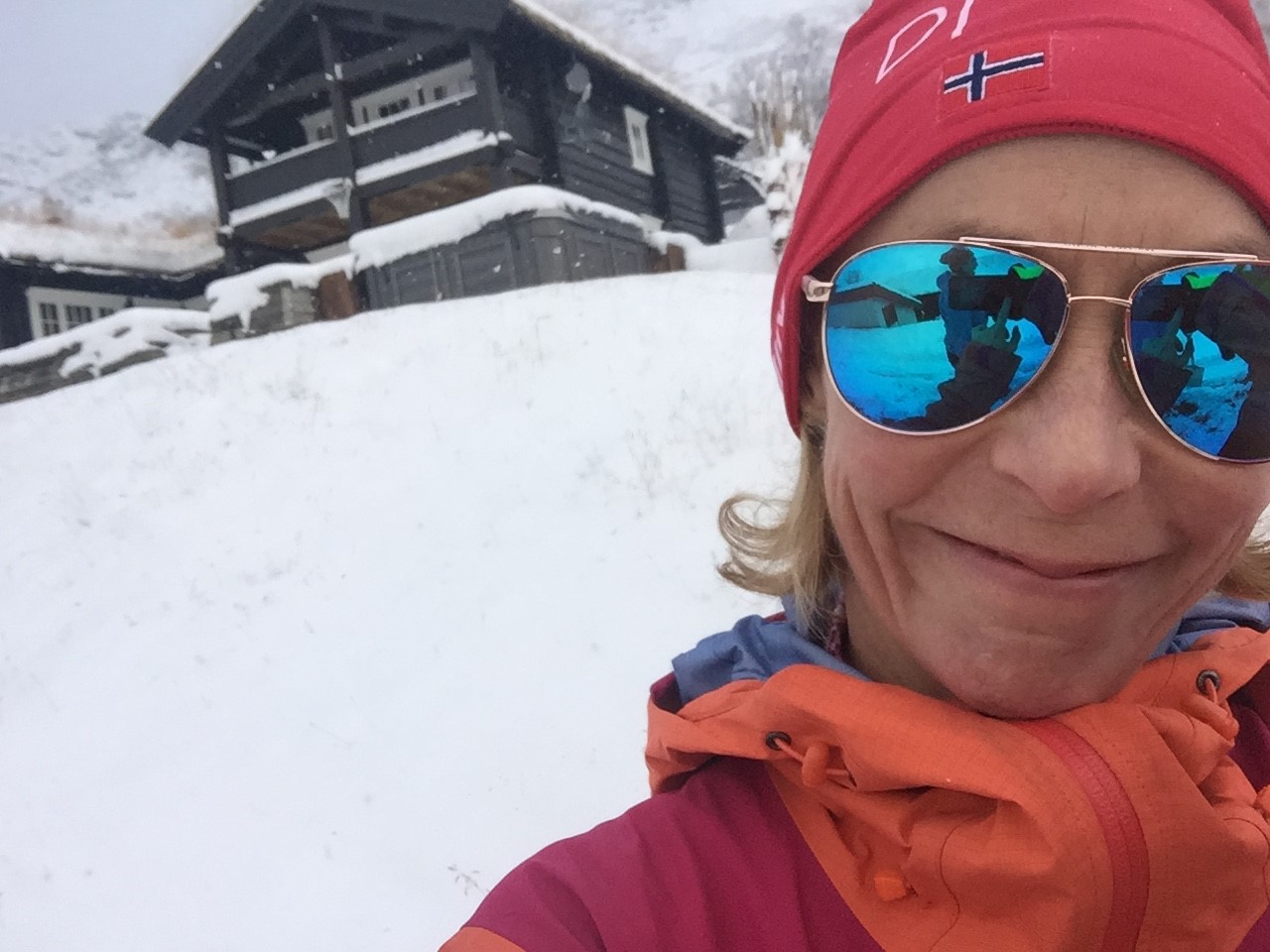 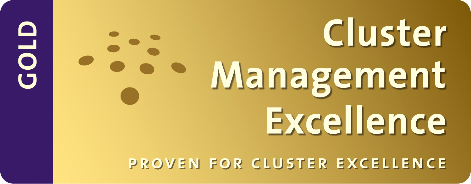 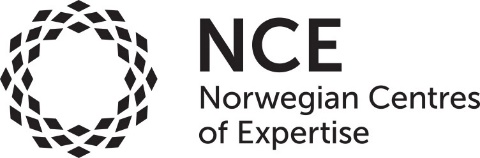 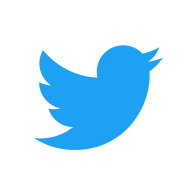 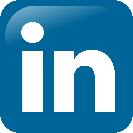 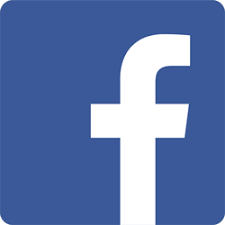 www.norwayhealthtech.com
Trine Radmann
Head of International Affairs
tr@norwayhealthtech.com
 +47 992 69285